Местные сообщества,  локальная экономика, элиты и внутренний рынок
Тюрин Глеб Владимирович 
Президент Фонда развития 
местных  сообществ «Инициатива»
Местные сообщества и локальная экономика..  Зачем это сегодня?
Нужен новый импульс
Нам нужно быть больше одной нацией, .. как-то поддерживать друг друга  Алексей  
Александрович Мордашов 

Каков экономический смысл этого объединения?
нужны новые механизмы выживания
Должны						    умереть						    сейчас
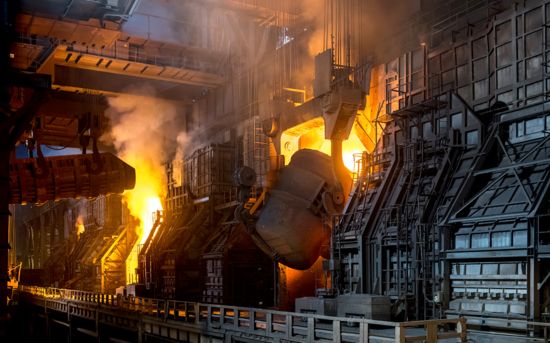 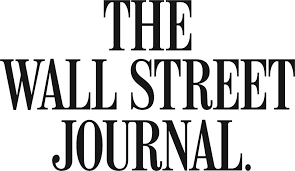 Go to hell
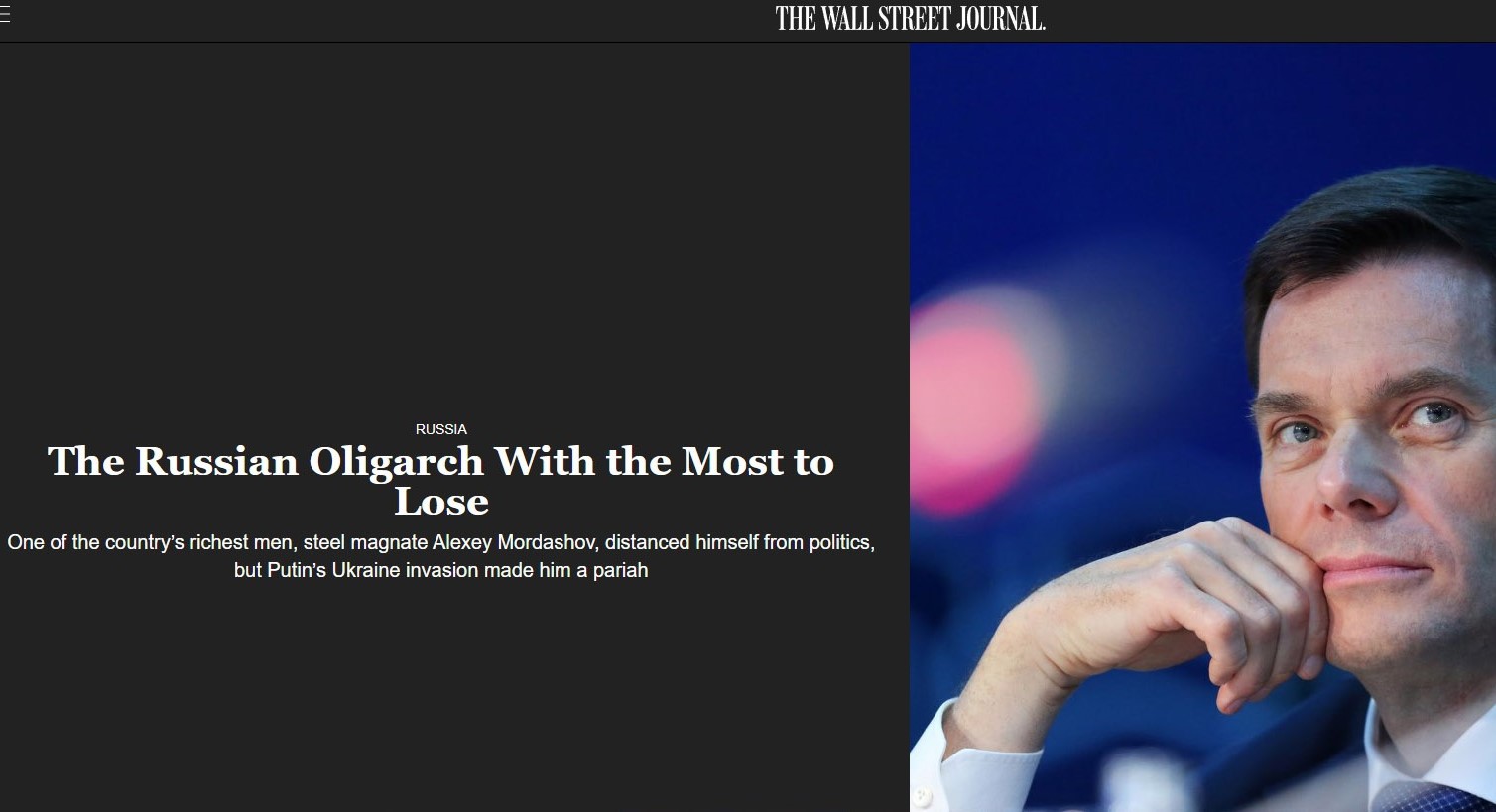 Вписанность в мировую  рыночную систему
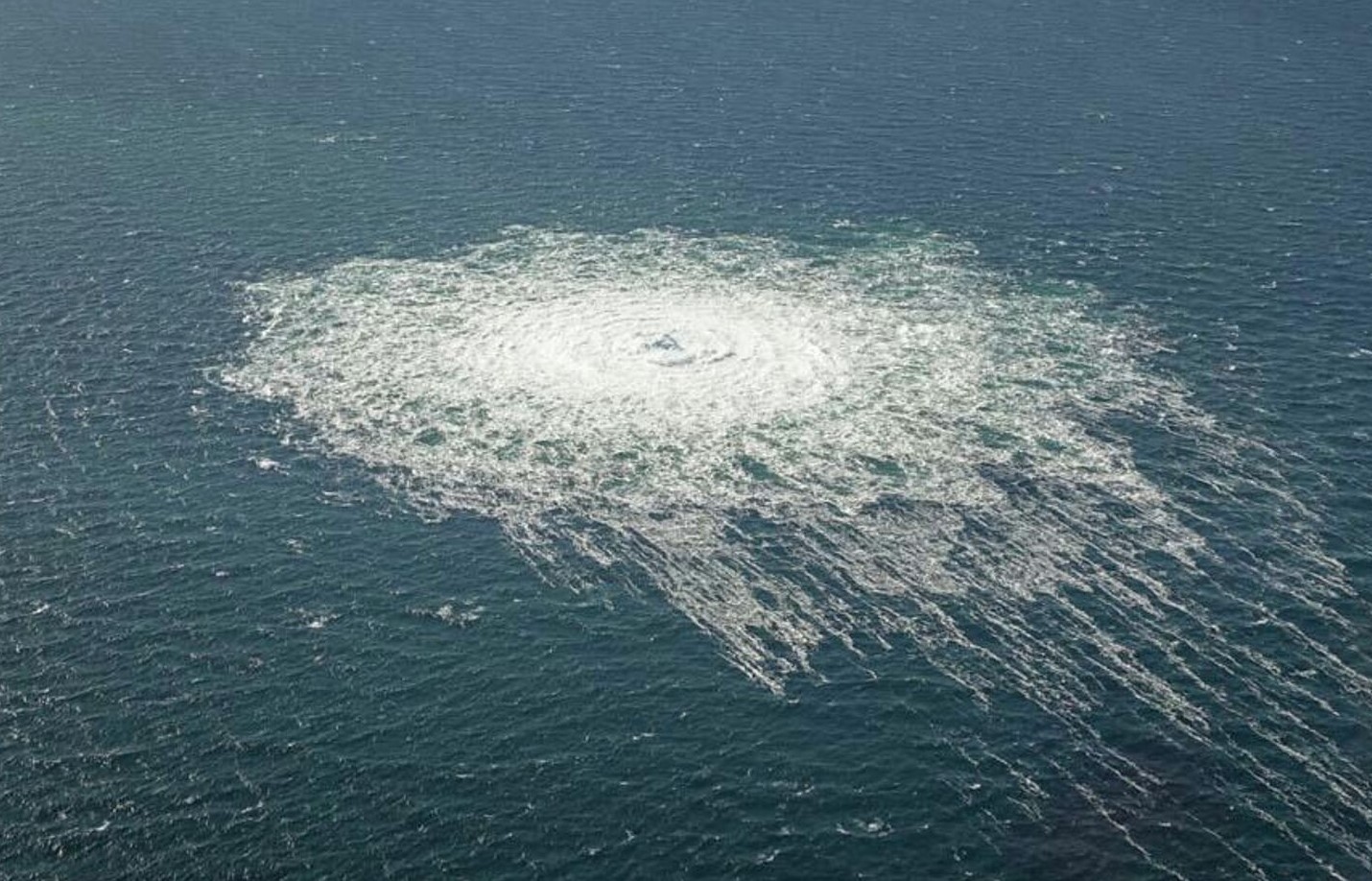 Взрыв на газопроводах Северный поток 22 сент 2022
От экспортной модели придется отказаться.  Э. С. Набиуллина
Как крупные компании могут выжить на внутреннем рынке?
Внутренний рынок – экосистема, в которой крупные игроки могут развиваться за счет существенного роста числа малых игроков.
Но возможно ли вообще развитие  страны за счет внутр. рынка?
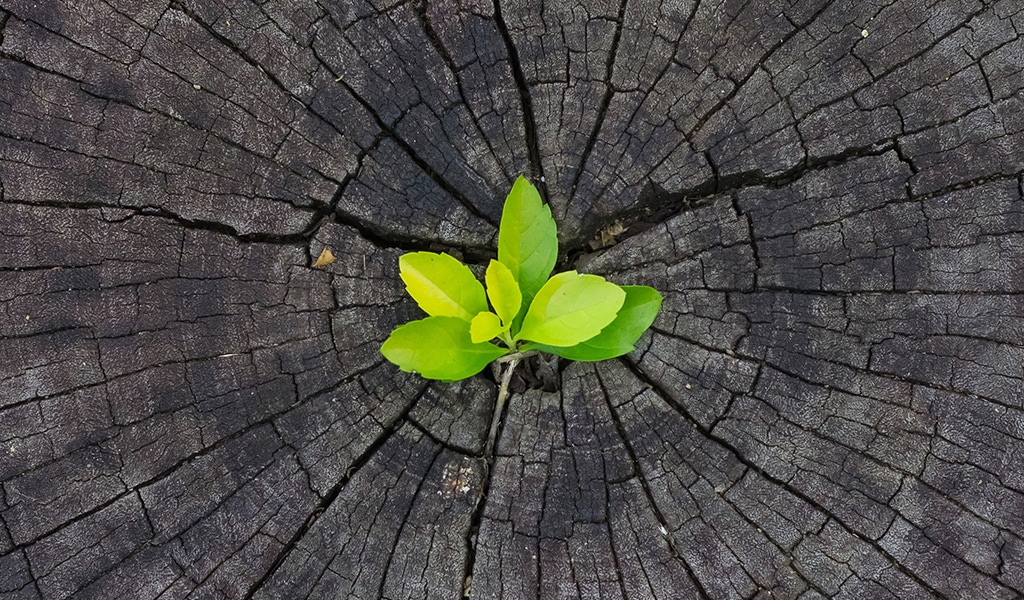 ИНДИЯ  ВНУТРЕННИЙ РЫНОК
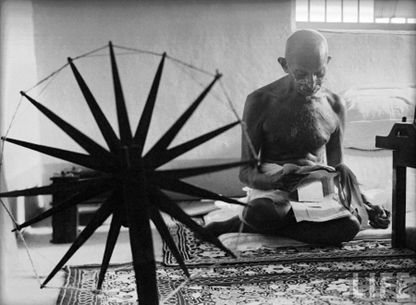 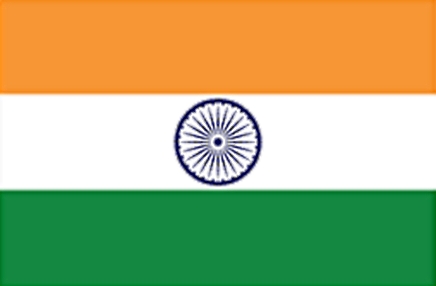 Первоначальная  ставка на крупную промышленность
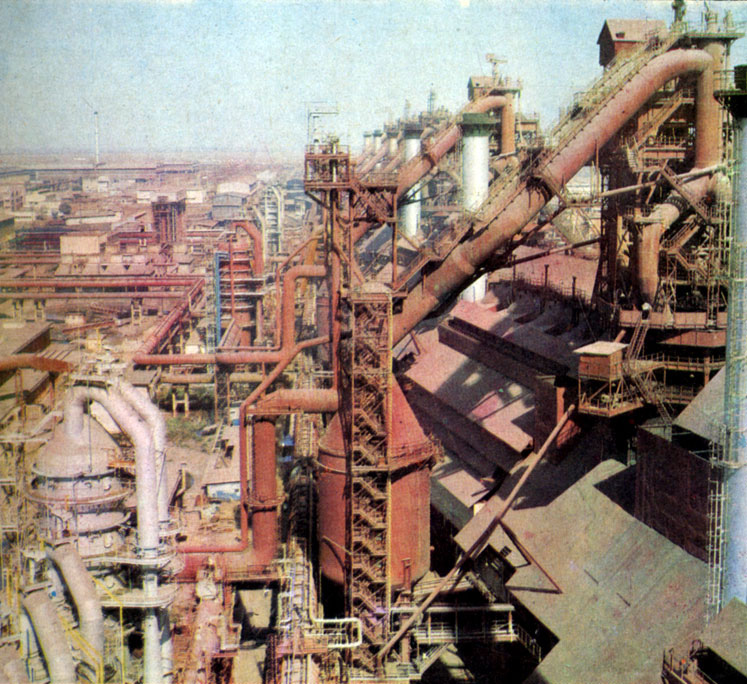 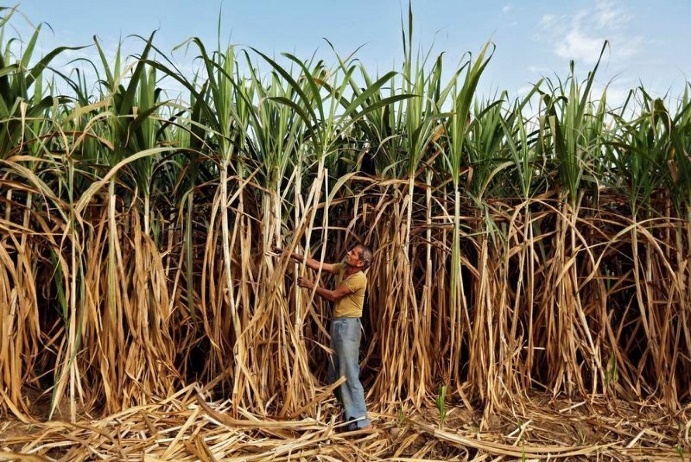 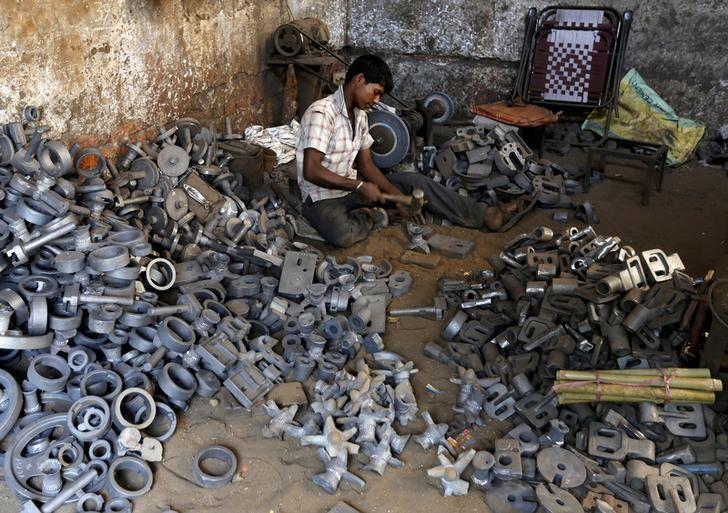 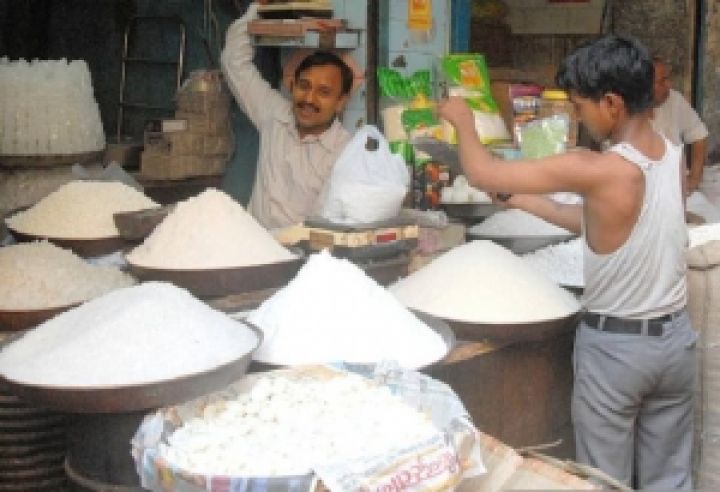 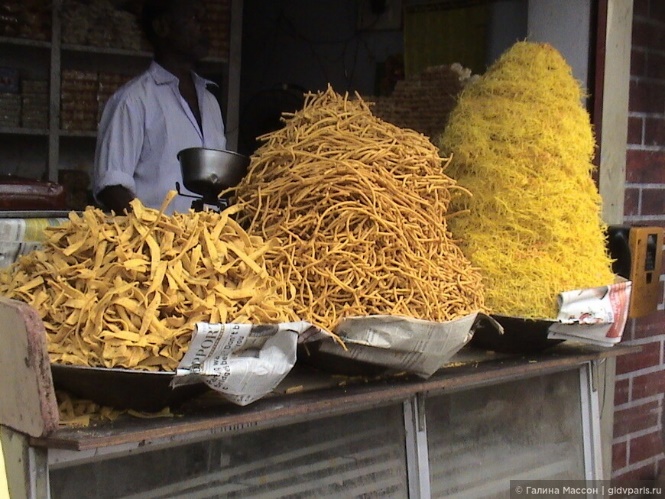 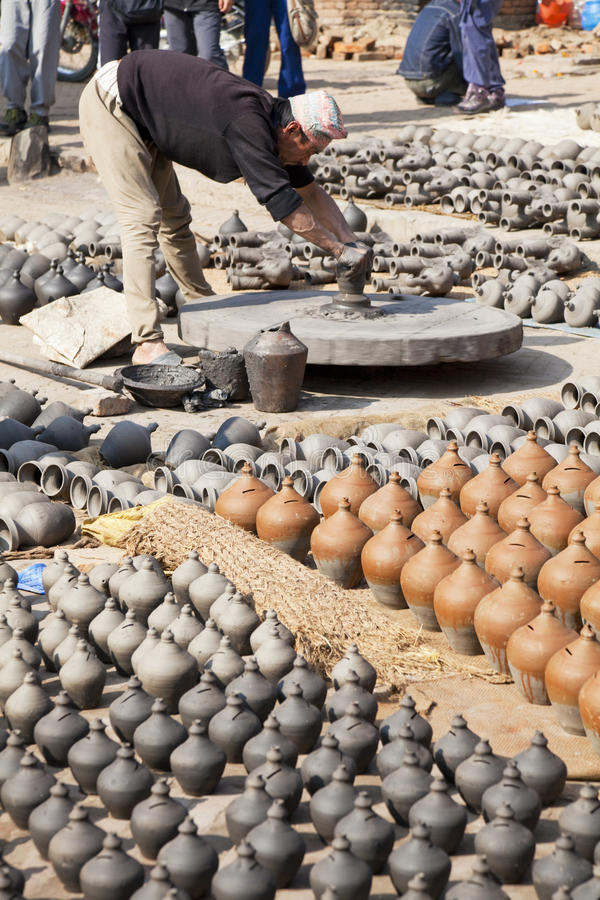 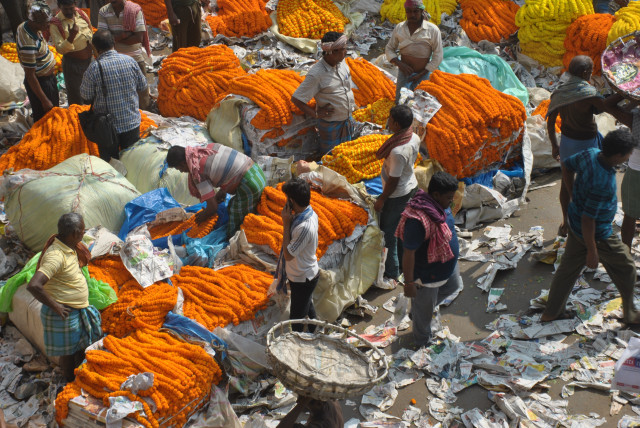 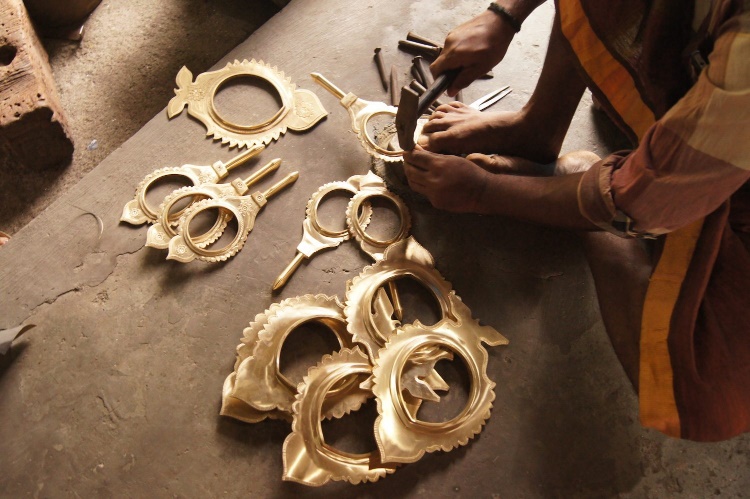 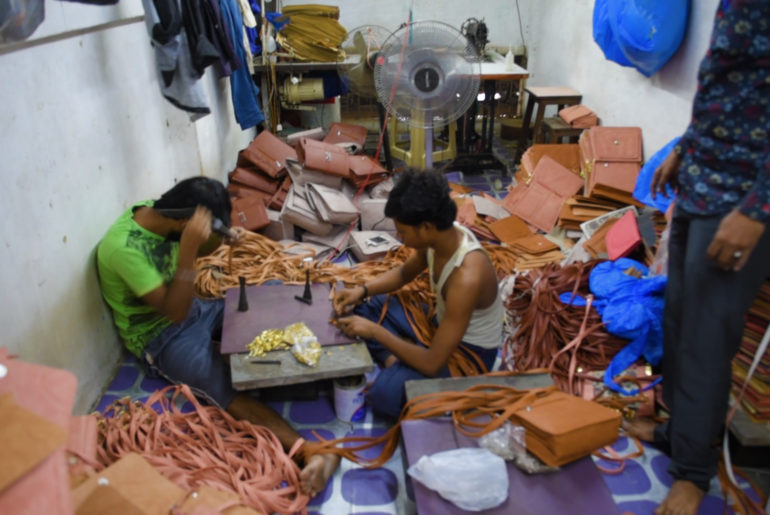 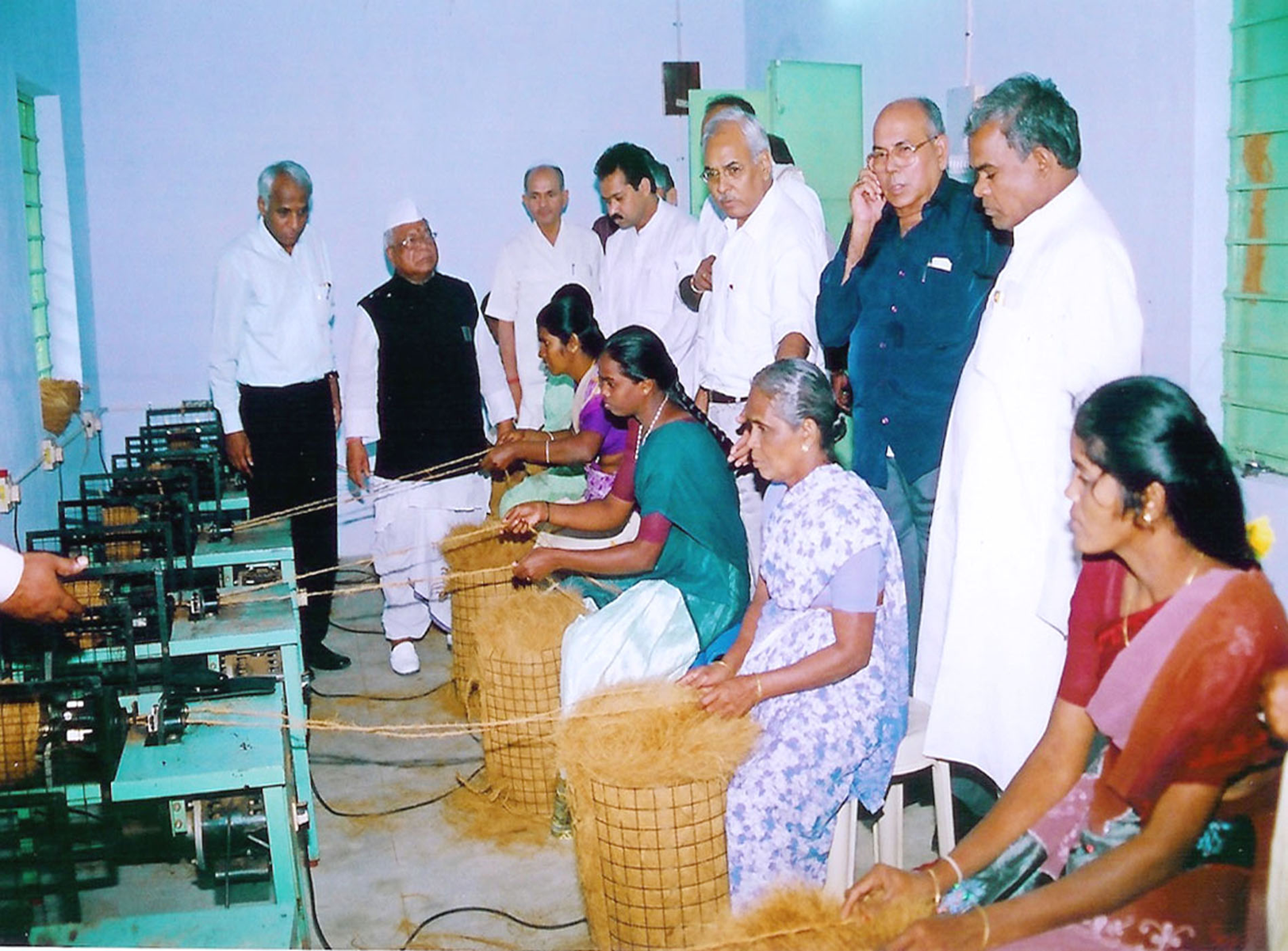 Передача технологий, синхронизация с крупной промышленностьюЦентры передачитехнологий
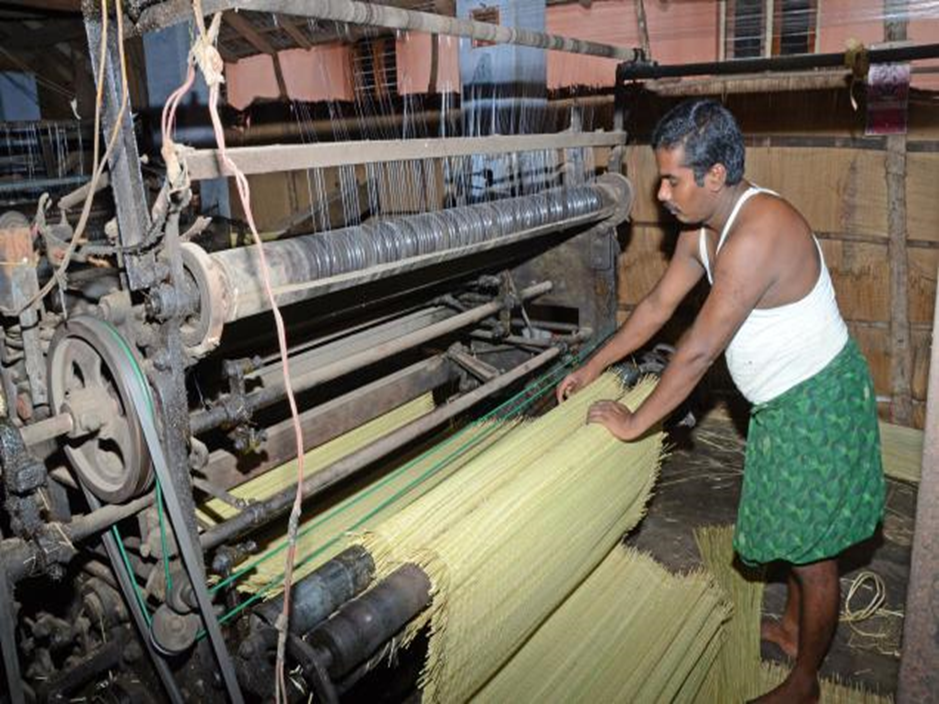 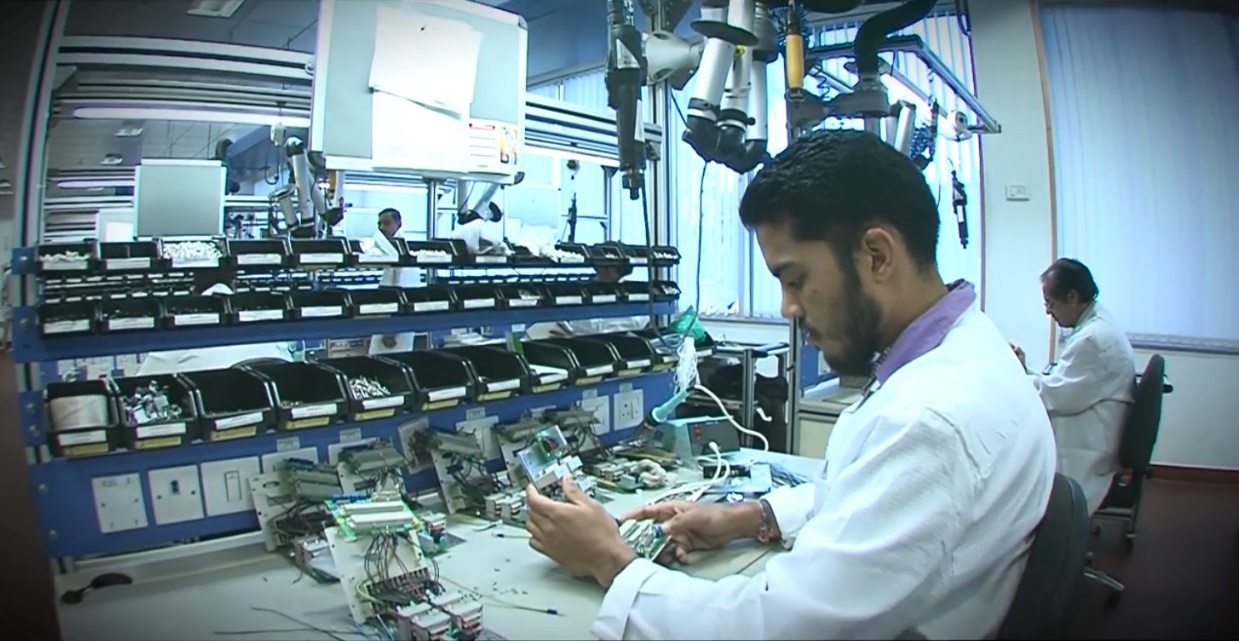 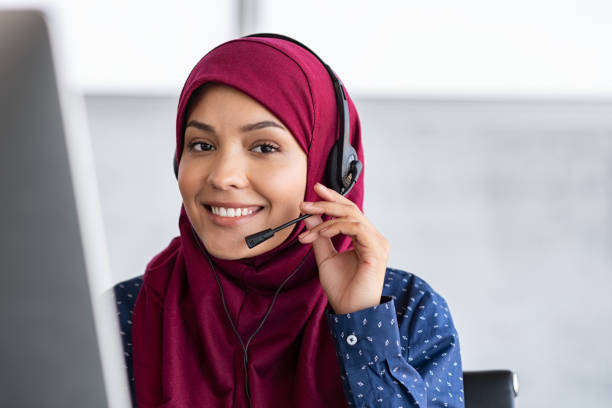 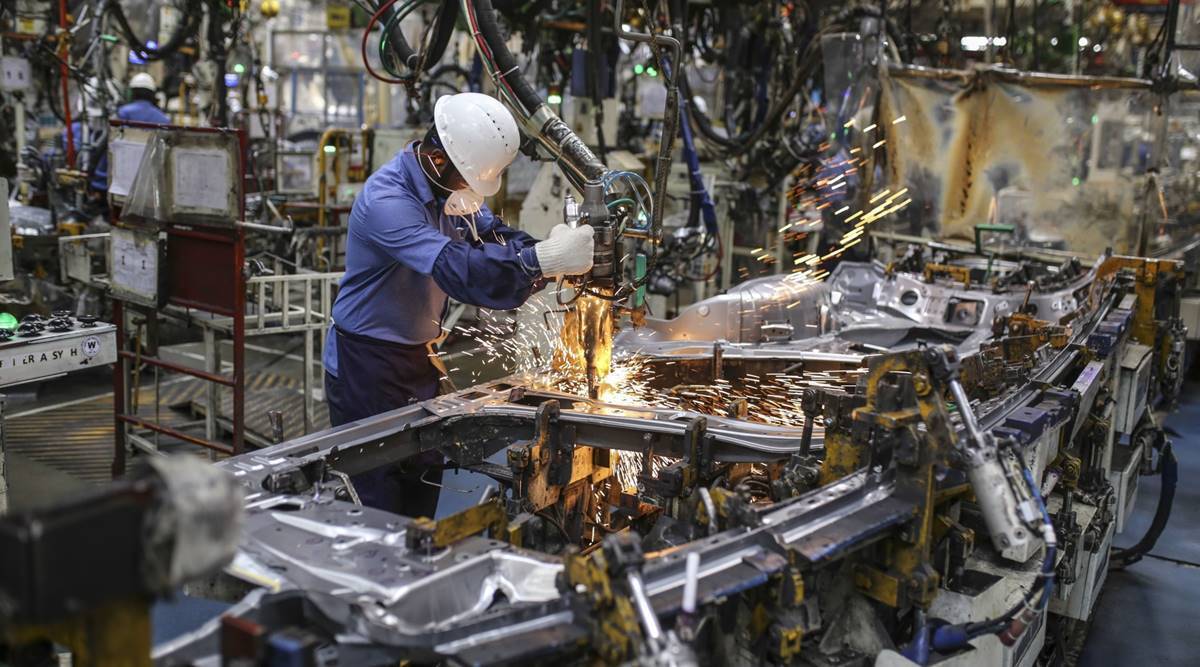 Особенности
Рост в 5 - 12 % в год 

Способность развиваться с ничтожными вложениями Мухаммед Юнус
Индия - одна из самых быстрорастущих экономик мира
850 000 кооперативов
850 000 кредитных кооперативов 
В 91% деревень страны есть какой-либо кооператив  
65 миллионов SSI (малые производители), 

более 50% всего объема производства, 
Вторая половина экономики – крупная
Спрос на промышленные товары
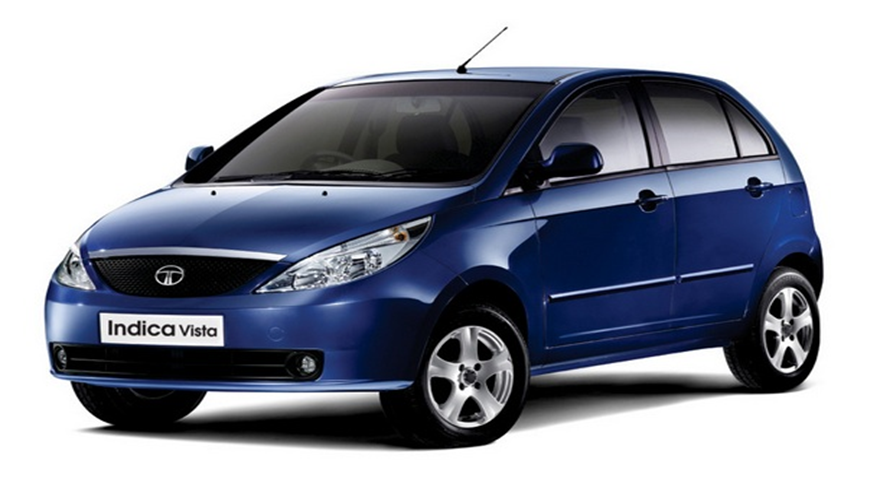 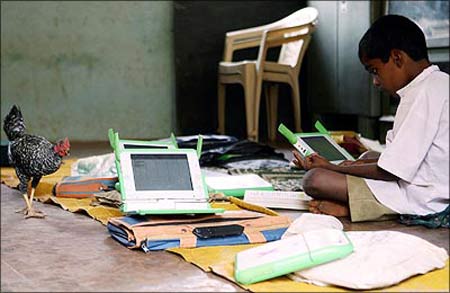 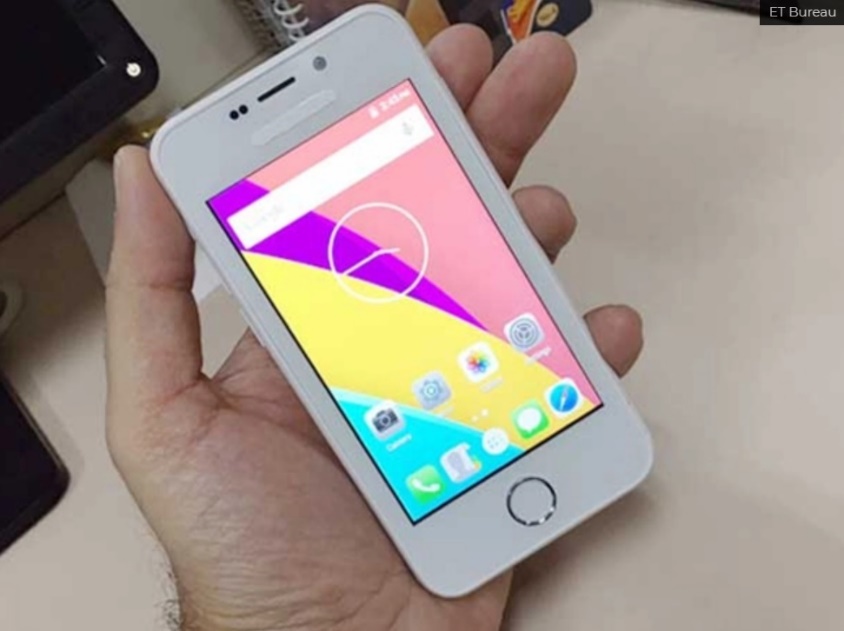 Люди и рост национального богатства
Год 	   	     население 	               количество людей	   	     страны 	               за чертой бедности 

1992	   920 млн	  450 млн. 
2011	   1200 млн       340 млн	
  
2022	   1450 млн       78 млн  	


800 000 000 выбрались из нищеты, 
Свыше 300 000 000 человек относятся к среднему классу.  


https://lenta.ru/news/2021/03/19/bednost
Нарендра Моди (премьер Индии с 2014г)- Основа развития Pro-people policy - Рост внутреннего рынка и числа рабочих мест- Замещение импорта. Нац.проект “Make in India”
КИТАЙ  ВНУТРЕННИЙ РЫНОК
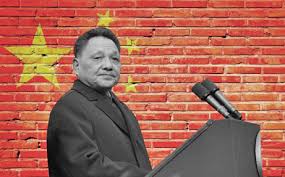 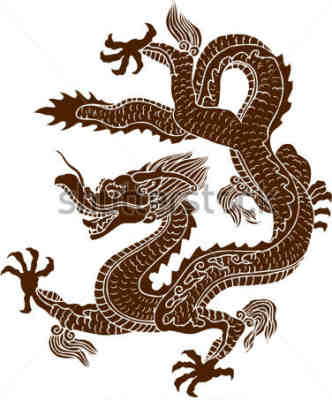 Почти 20 лет мировая фабрикаЭкспортная модель
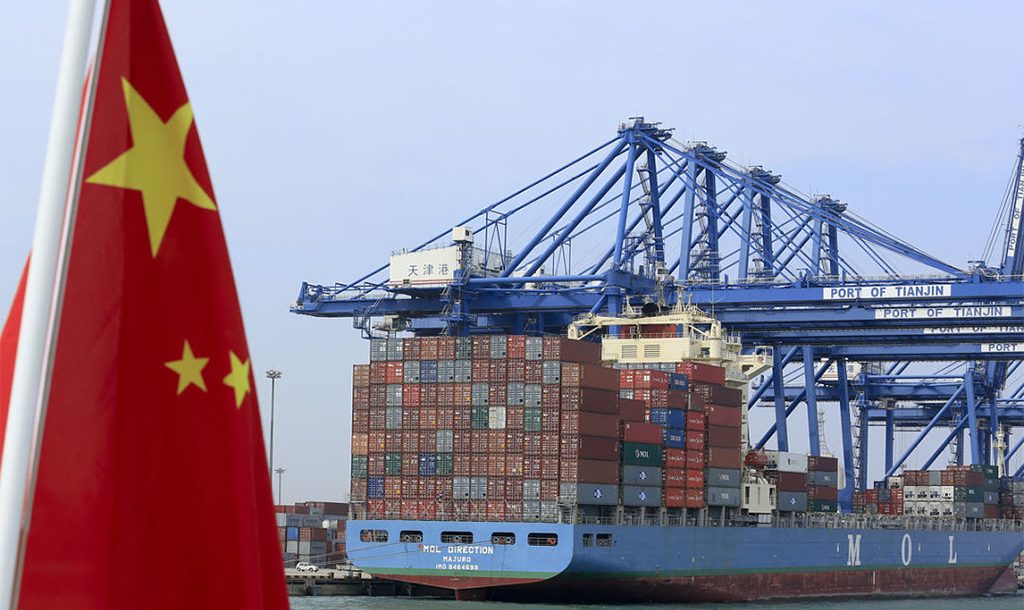 Китай
Обвал 2009 г.
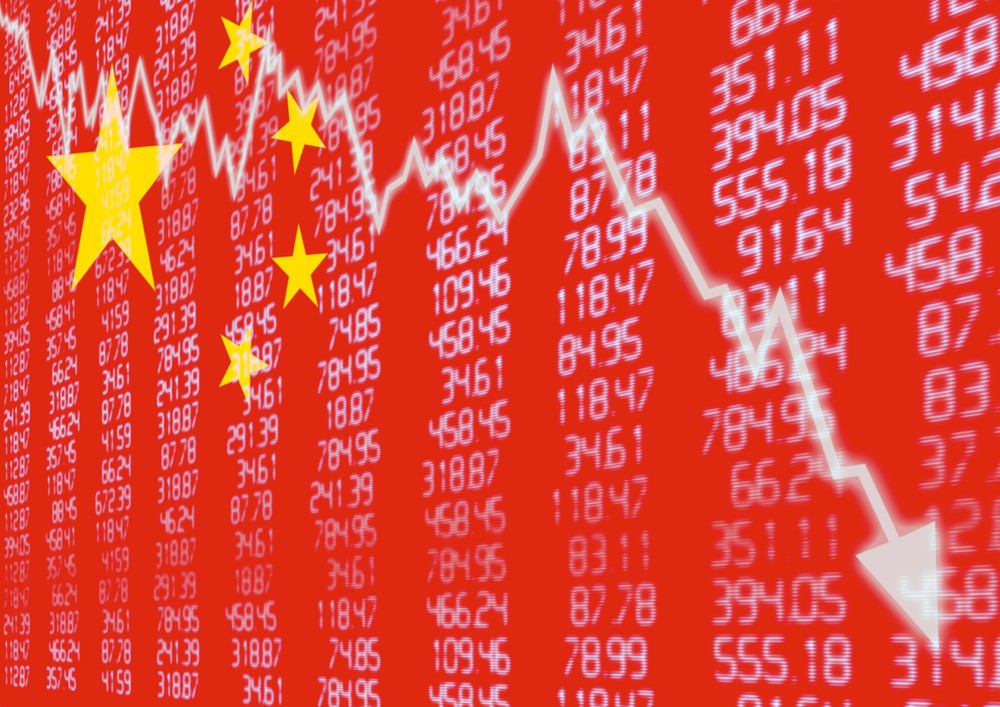 Китай
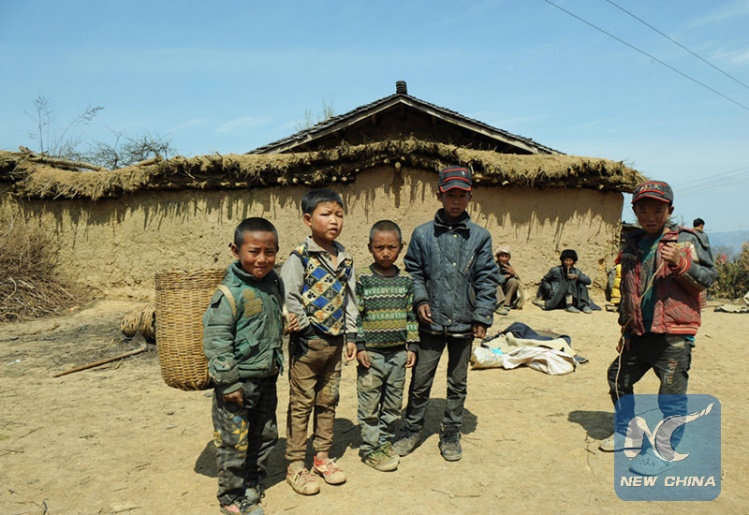 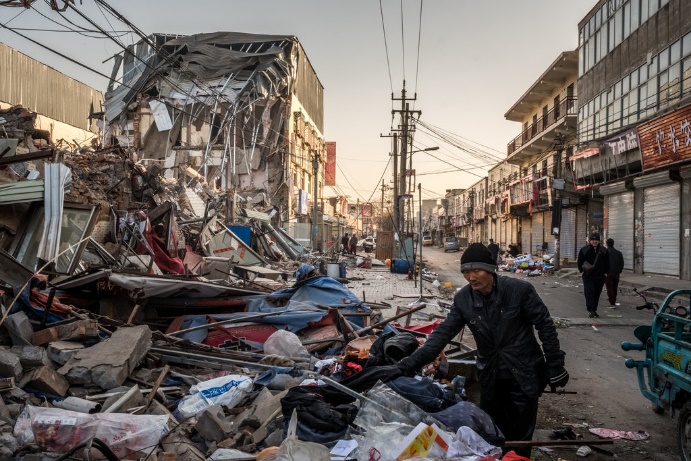 внутреннего рынка в сельских районах КНР, где жило тогда более 800 миллионов человек. Большинство из них очень бедны
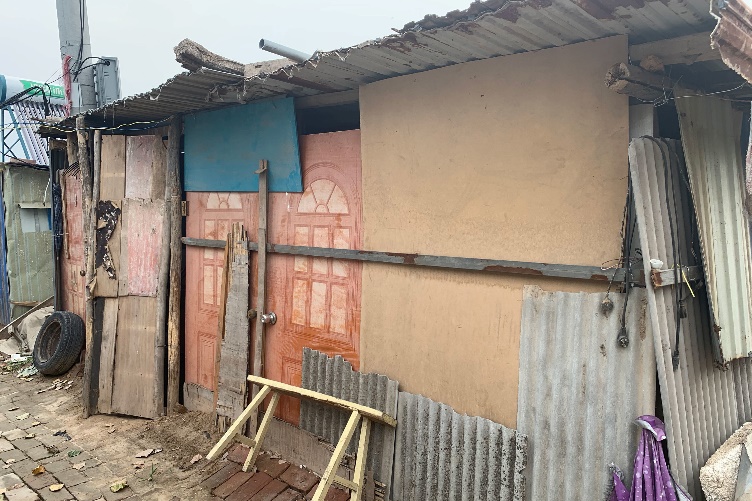 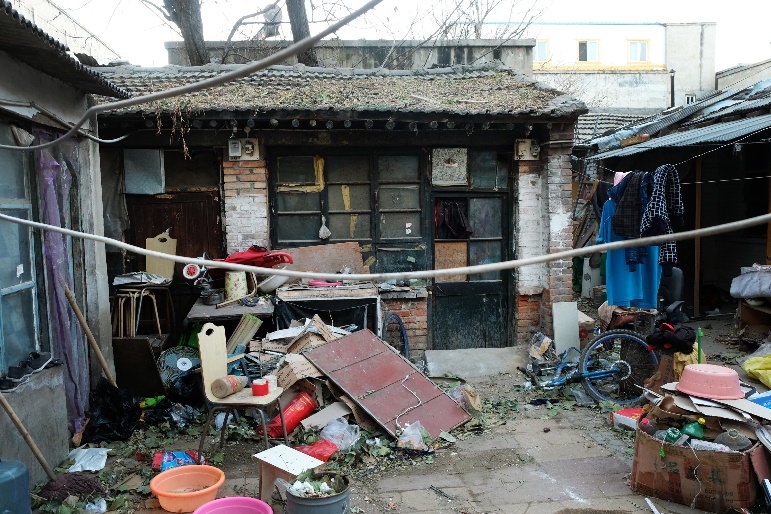 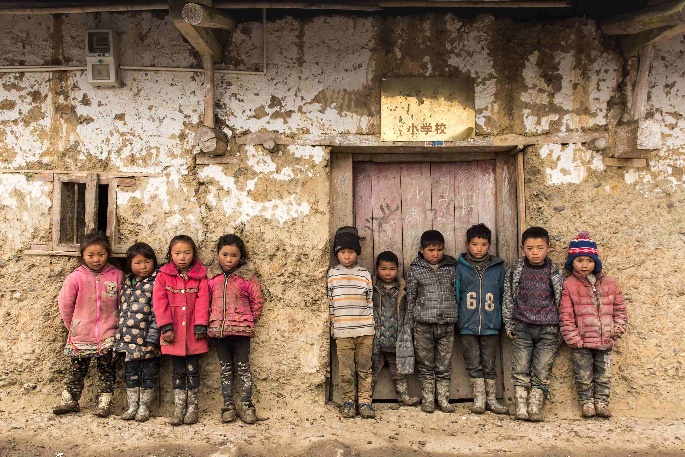 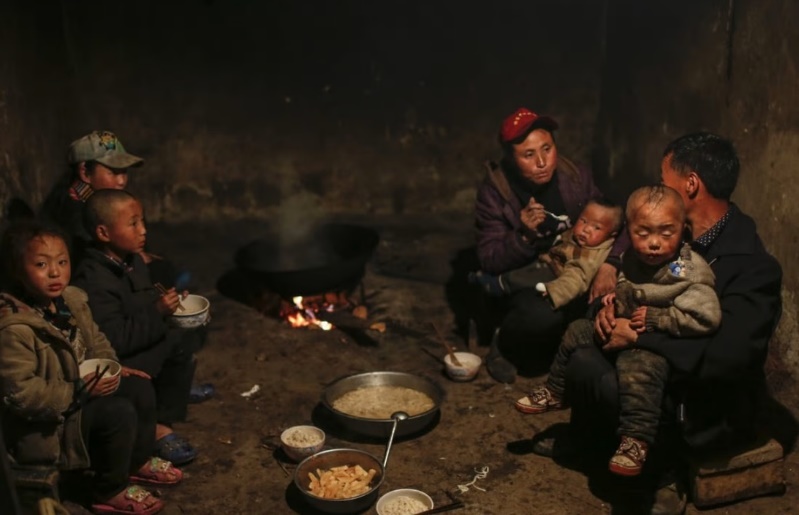 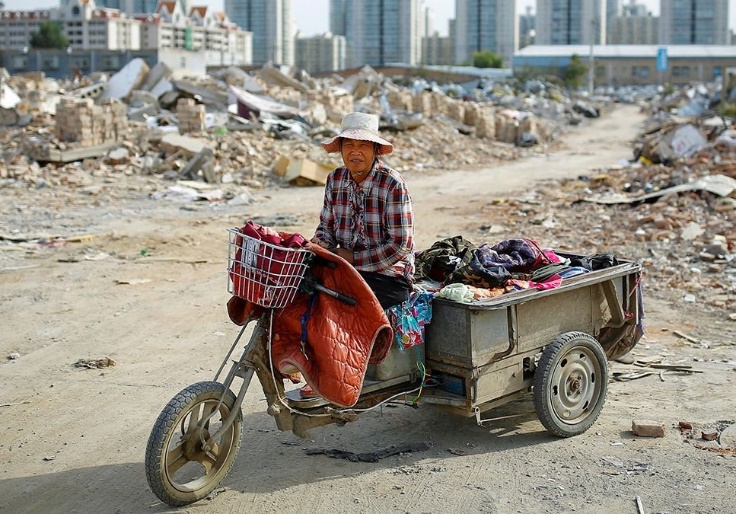 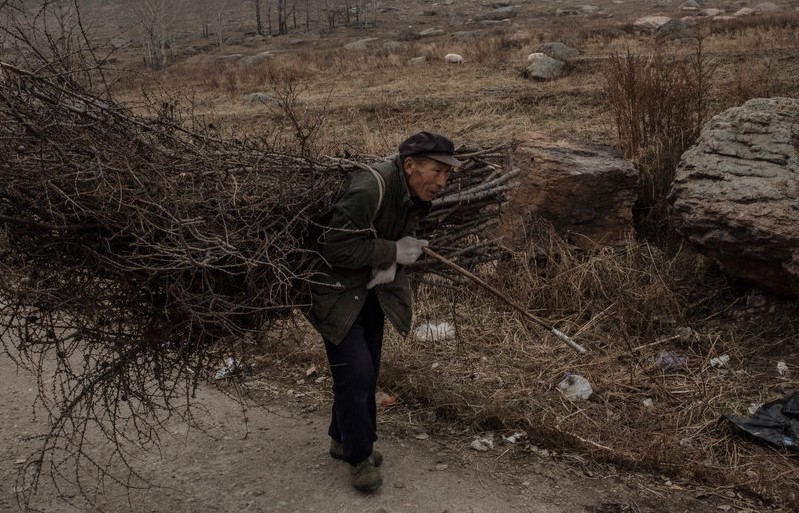 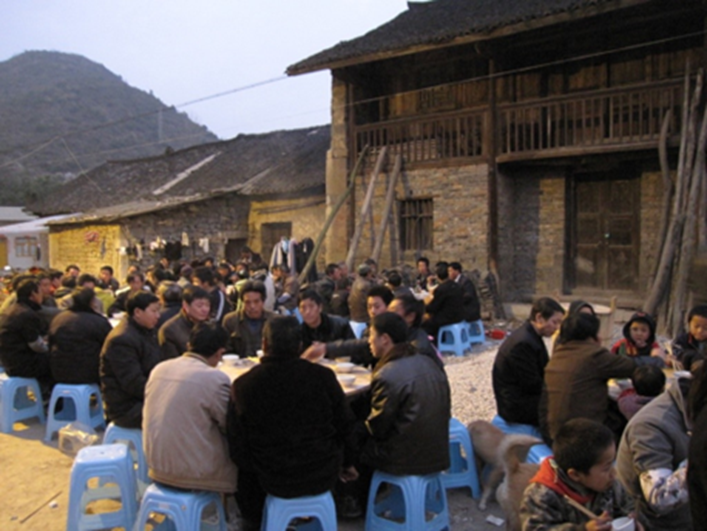 недорогого жилищного строительства, продажи автомобилей, дешевых кредитов.
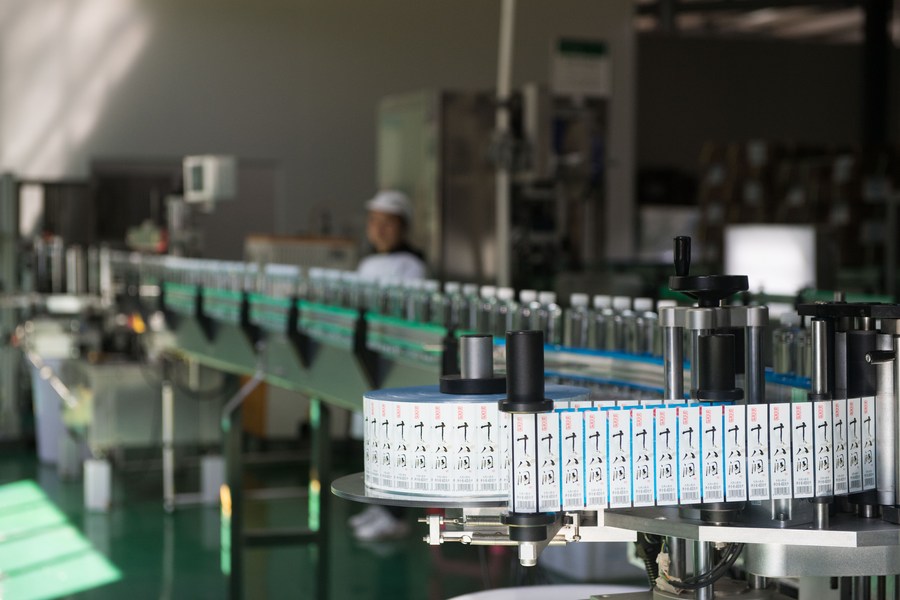 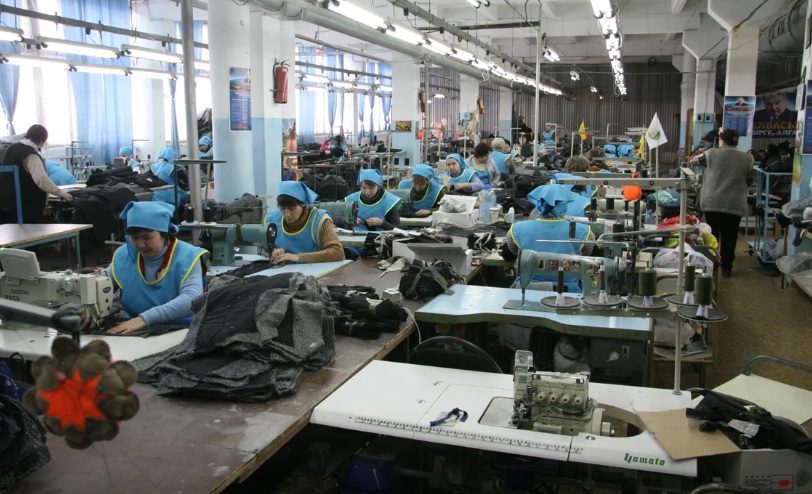 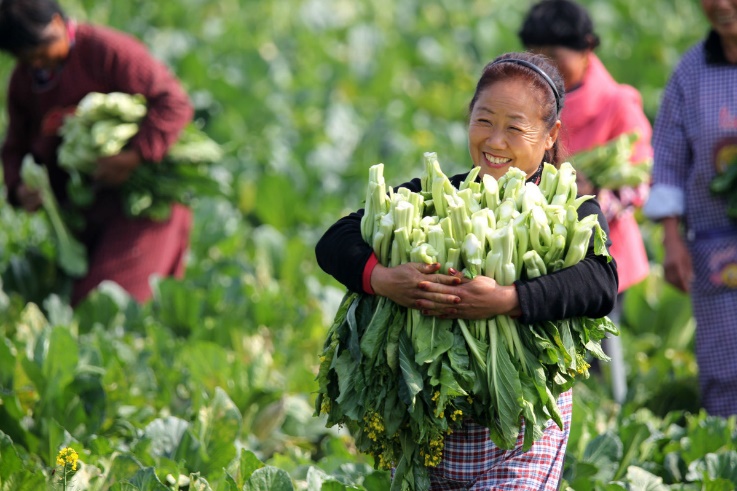 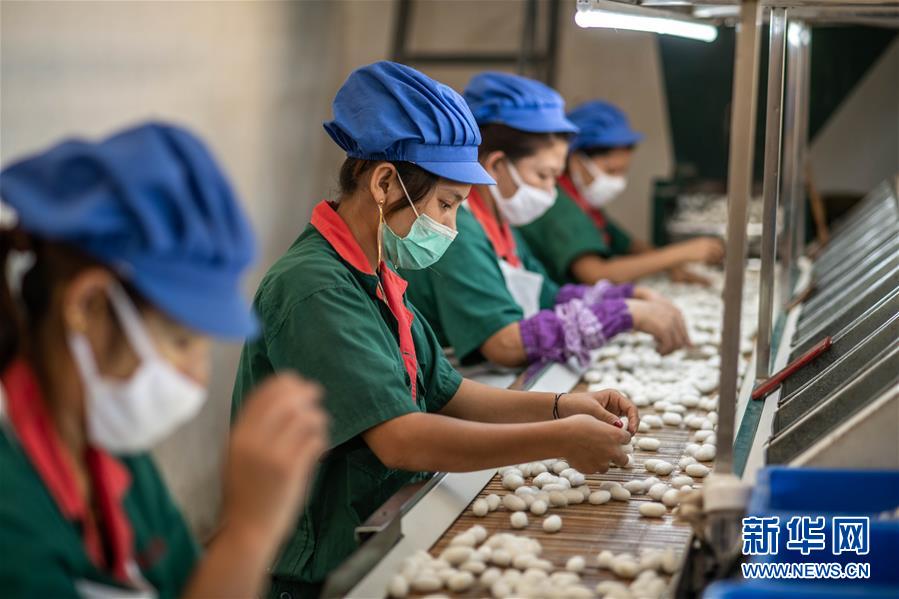 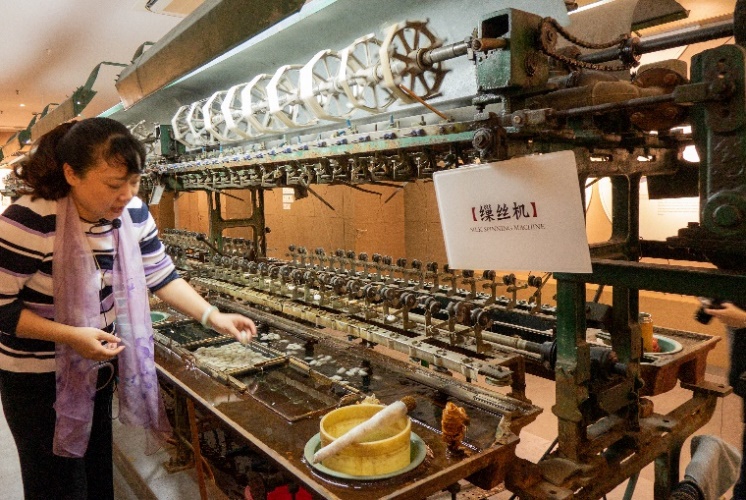 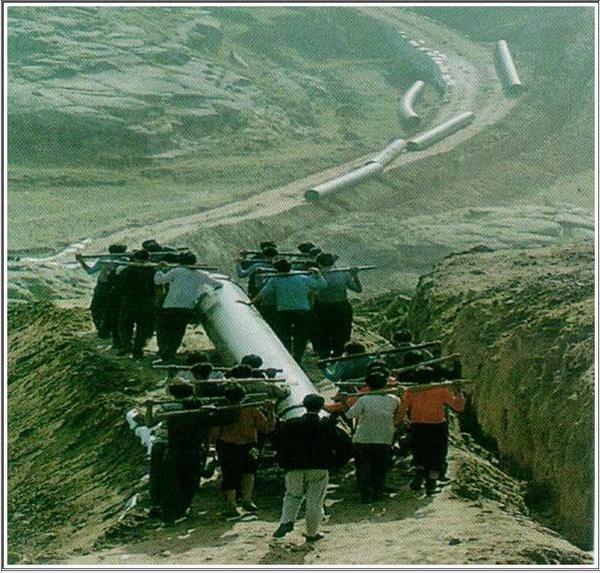 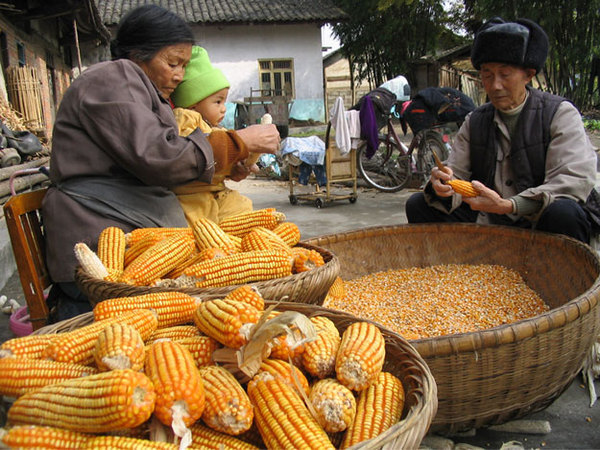 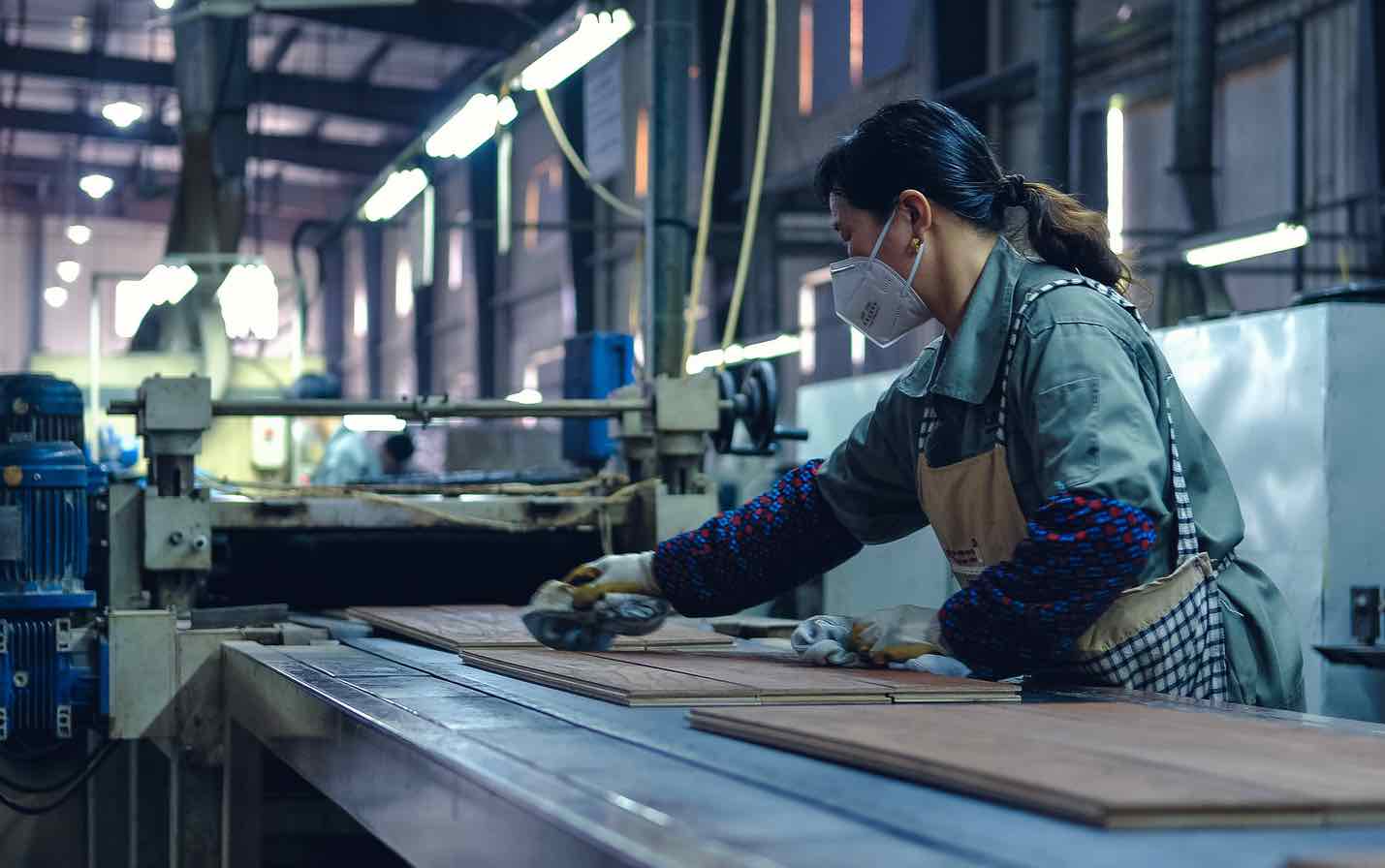 2012 Си Цзиньпина.  Сяокан 		9 летКурс -«общество среднего достатка»
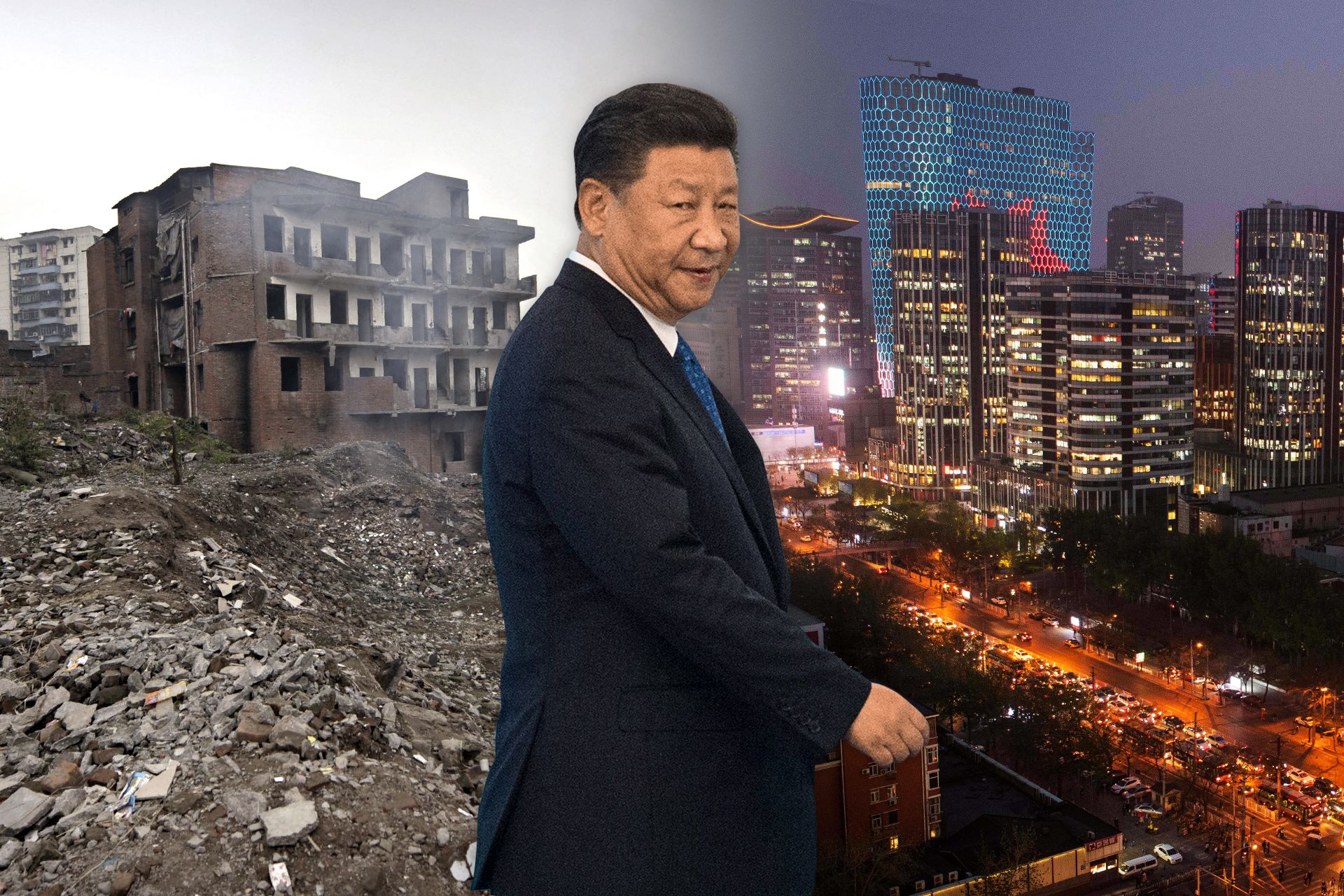 Деревня Хуаси
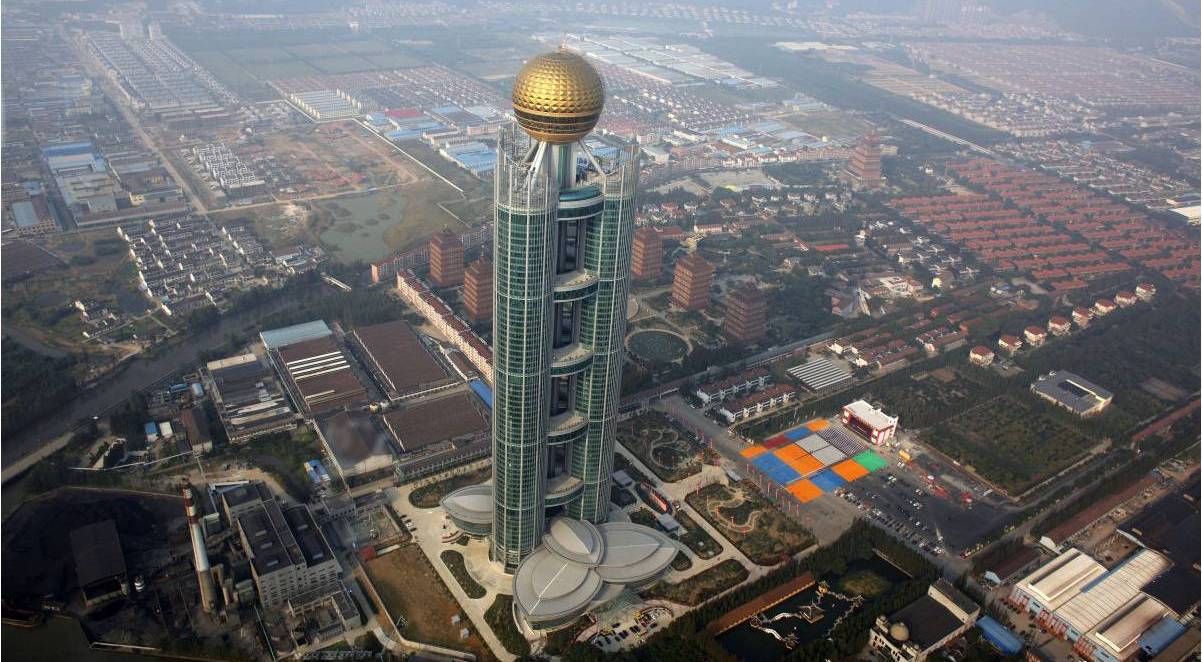 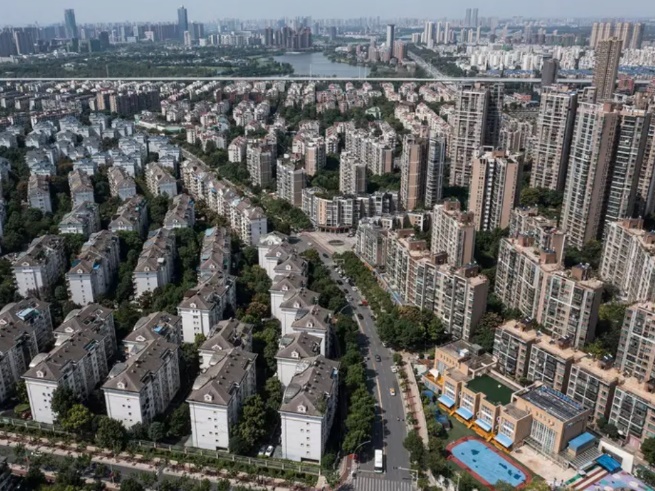 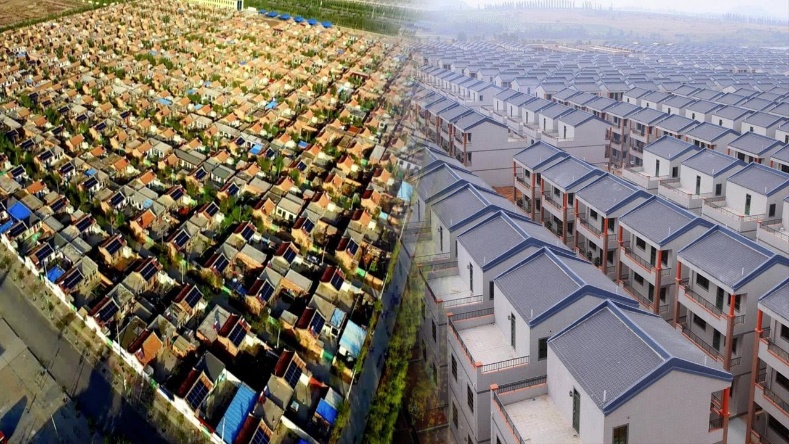 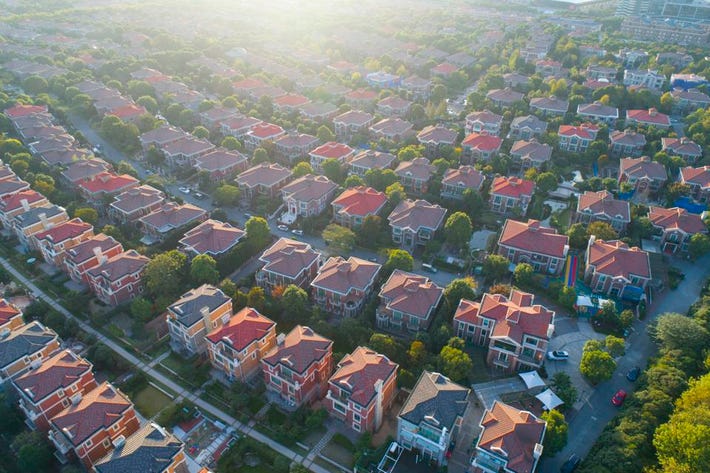 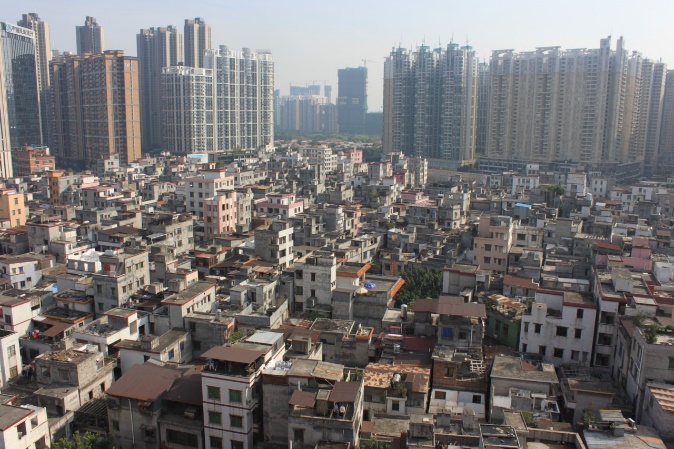 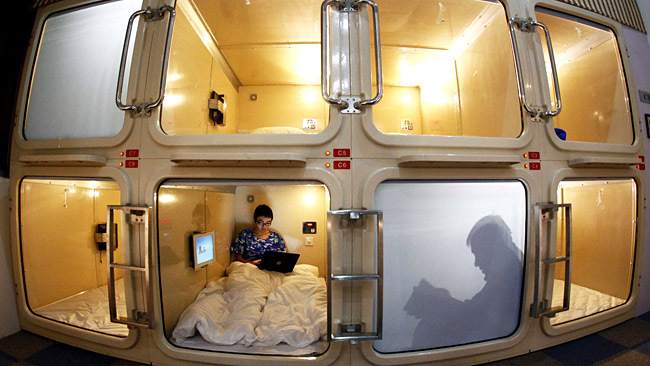 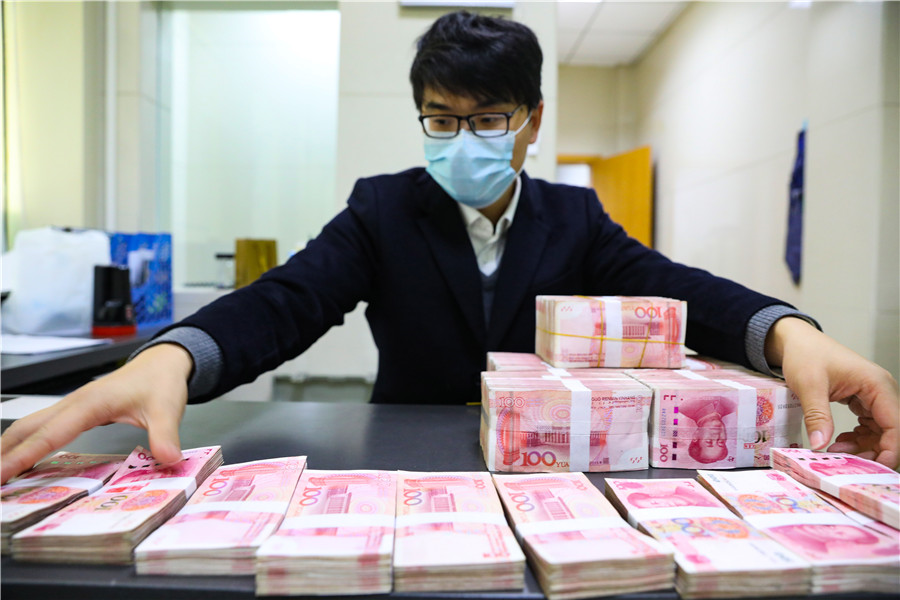 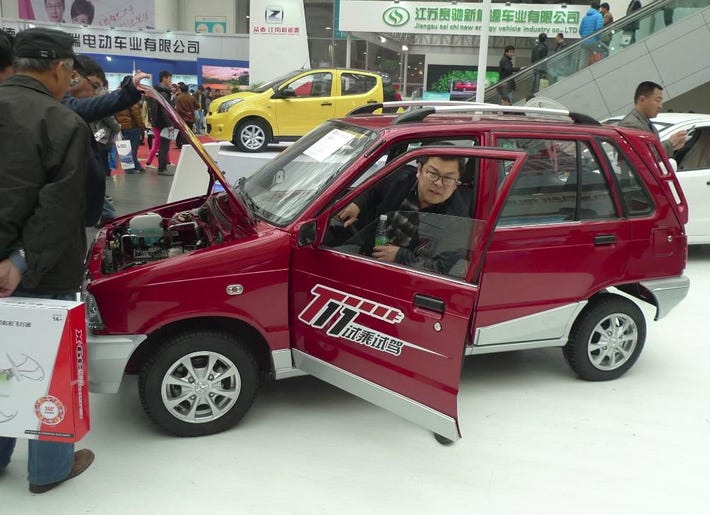 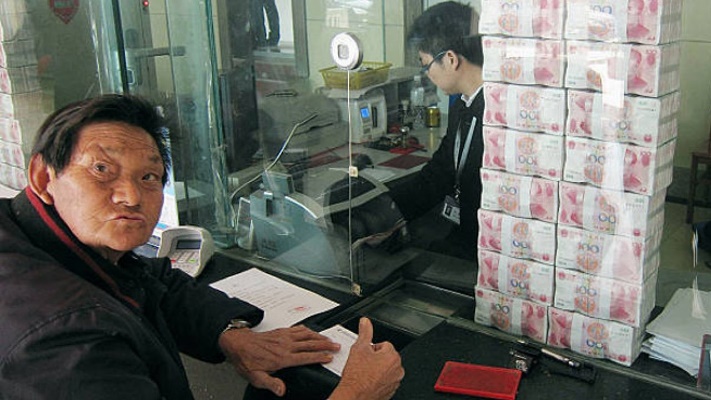 Янв. 2018
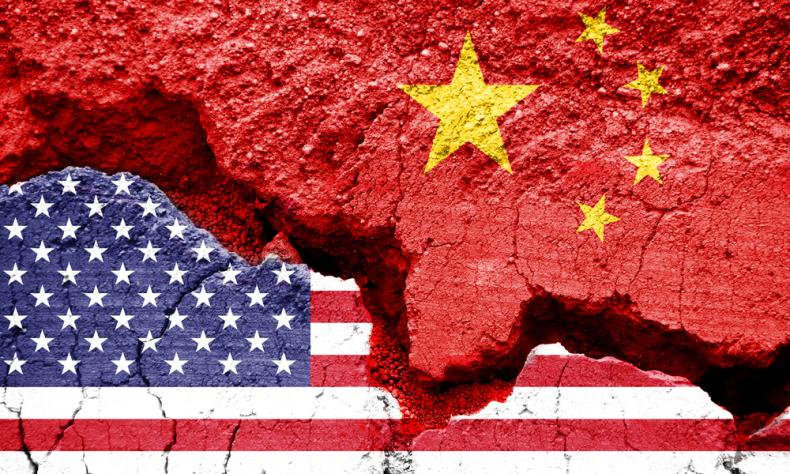 Торговая война с США
Китай прирастает за счет внутреннего рынка
2012 – 2020  - возникло ок.100 милл. микропроизводств и рабочих мест 
Рост доходов домохозяйств - 40% 
Доля экспорта в ВВП Китая 
2008 		64%
2019 		32%      И все это время он рос!

К 2035 г. средний класс – 1 миллиард 
человек
Издательство 


	                ЖИВАЯ  
	    ПРОВИНЦИЯ
  https://alivebooks.ru/
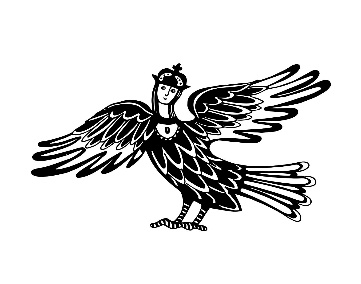 Май 2020г.   Политика «ДВОЙНОЙ ЦИКРУЛЯЦИИ»Внутренний контур - главный
Развитие за счет внутреннего рынка, - мировой тренд  НЭП 2.0
Это двухтактная  система. Синхронизация


Рост малых   		Рост крупных	


Соц. модель. Общество среднего достатка. Справедливость и солидарность. Безопасность

Система взращивания и поддержки малых игроков. Особая пром. и социальная политика
А что у нас?
* Колоссальное количество ресурсов для малых производств, вода, почвы, пространства. Мы – главное богатство мира.

* Недорогие энергоносители.  Избыток.
Достаточно высокий уровень образования.
Масса технических решений. 
Миллионы людей, готовых включиться.
* Сбережения людей. Более  100 трл. руб. 
* Внутренний спрос 100 трлн. рублей. 
* Новые финансовые инструменты  и т.п.
Насколько это возможно и важно
Размер внутреннего рынка 
Доходы россиян в 2021 г.	      62 трилл. руб.
Реальн. доходы - 	   ок. 100 трилл. руб.

Нефтяные доходы 2021 	       9 трилл. руб.
Насколько сейчас возможно увеличить нефтяные доходы страны?  Ни на сколько. 
Насколько возможно увеличить внутренний рынок страны? Китайцы увеличили более чем в 10 раз!
Общество среднего достатка для всех.      Олег Владимирович Дерипаска
Увеличивать доходы людей. Раздать населению триллион рублей...    Сергей Михайлович Миронов:
Рост внутреннего рынка –это очень хорошо. 	Алексей Борисович Миллер
Концепта внутреннего рынка  как такового в России нет
НО уже ЕСТЬ немало классных
элементов

Нужен целостный концепт и рабочие механизмы внутреннего рынка, позволяющий за счет него развивать страну

Должен включатьмножество локальных рынков
Пилот   Умная Малая Территория опережающего развития
Способна создавать занятость и наращивать экономику

Обеспечивать рост рождаемости

Привлекает людей, обладающих современными навыками 

Под это создается благоприятная среда

Партнеры в лице крупной компании, заинтересованной в этом росте
Внутренний рынок. Локальные рынкиСоздание сетей мелких производств переработке шерсти, мяса, рыбы, ягод, льна, газа,  овощей и тп, - что есть..
Появляясь, они стимулируют спрос на помещения, жилье, оборудование, транспорт
Тюрин Глеб Владимирович
gltar@yandex.ru

ВК «КЛУБ «РАЗВИТИЕ ТЕРРИТОРИЙ»  
https://vk.com/razvitie_territorij